Lecture 2-2 continuation….
Mutation1- Point mutation
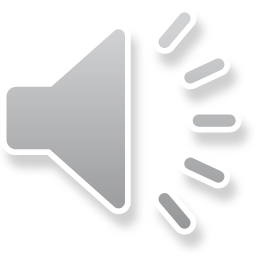 Dr. Dina Ahmed H. Ibrahim
1
Types of mutation
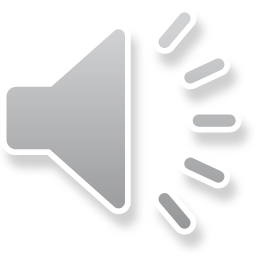 2
Point Mutation
II- Frameshift:
A frameshift mutation is a genetic mutation caused by insertions or deletions of nucleotides in a DNA sequence that shifts the way the sequence is read.
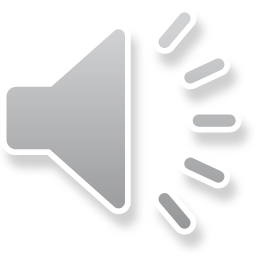 Frameshift Mutation
A- Insertion Mutation:
Analogy: 
The  cat  ate  the  rat
add the letter “c”
The  ccat  ate  the  rat
Reread as 3 letter words
The  cca  tat  eth  era t
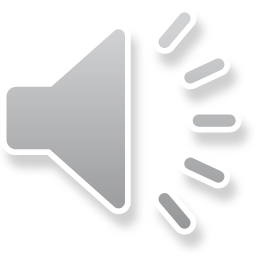 4
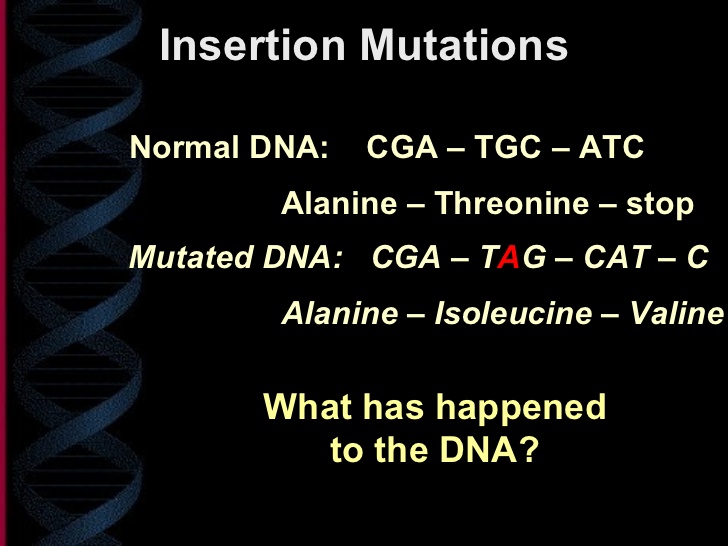 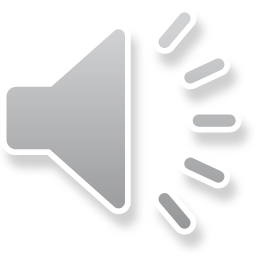 5
A nitrogen base is inserted/added to the sequence.  
It causes the triplet “frames” to shift. 
It always affects the amino acids and, consequently, the protein.
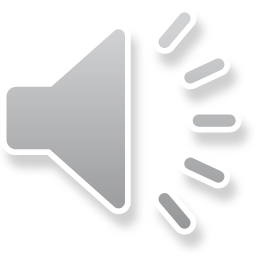 6
Huntington's disease (HD)
HD is a neurodegenerative genetic disorder that affects muscle coordination and leads to cognitive decline and dementia. It typically becomes noticeable in middle age. The symptoms develop between 30 & 50 years.
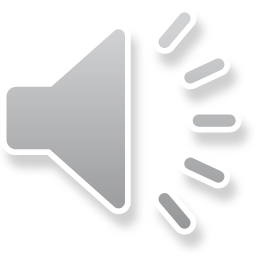 Genetic basis
Mutation in Huntingtin gene (Htt)
   Htt contains a sequence of three DNA bases—cytosine-adenine-guanine(CAG)—repeated multiple times (i.e....CAGCAGCAG...), known as a trinucleotide repeat.
 CAG is the genetic code for the amino acid glutamine.
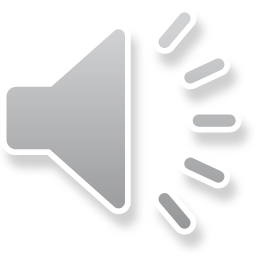 8
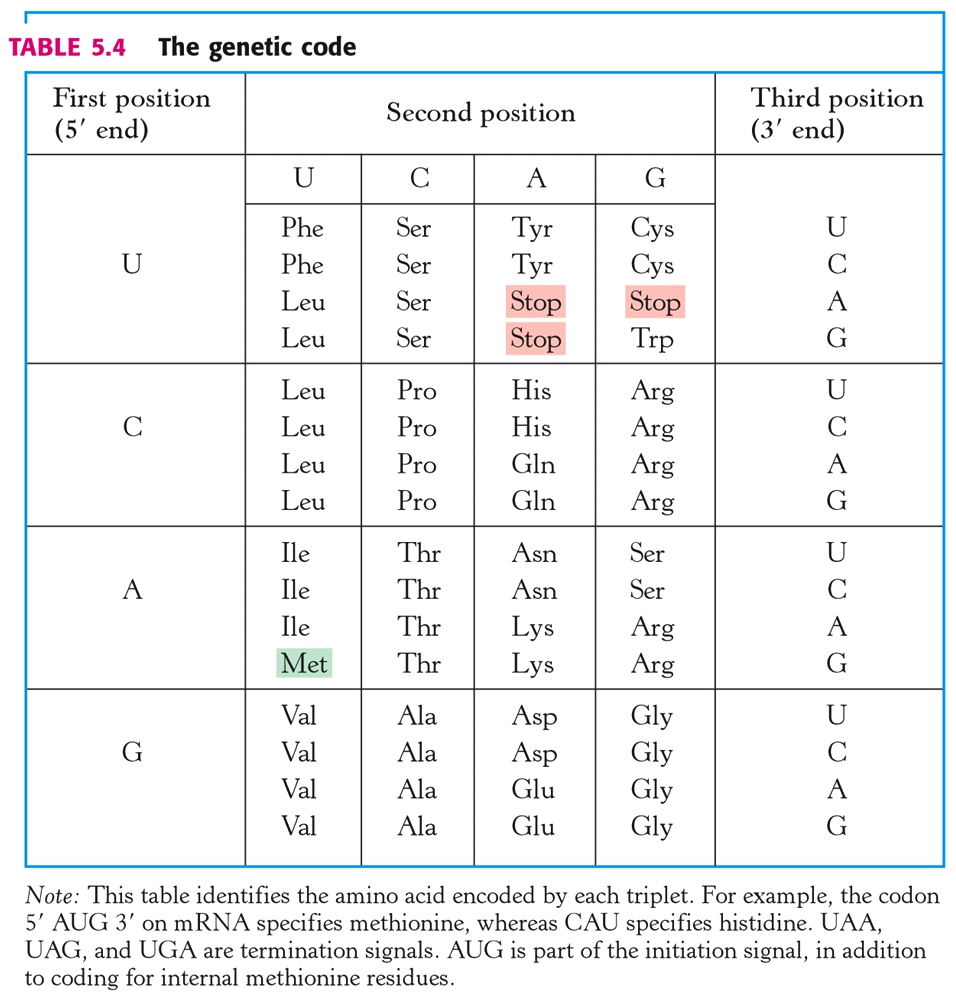 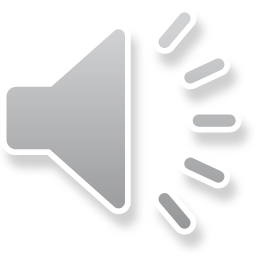 9
A sequence of 40 or more glutamines results in the production of mutant Htt gene
Mutant Htt increases the decay rate of certain types of neurons
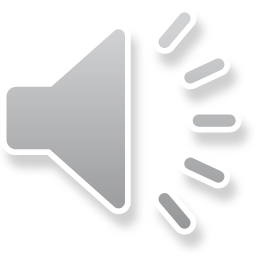 Type of Inheritance: 
Autosomal dominant
- Test & diagnosis:
DNA is analysed  for the genetic mutation by counting the number of CAG repeats in the specific gene. Individuals who do not have HD usually have 28 or fewer repeats; people with Huntington disease usually have 40 or more repeats.
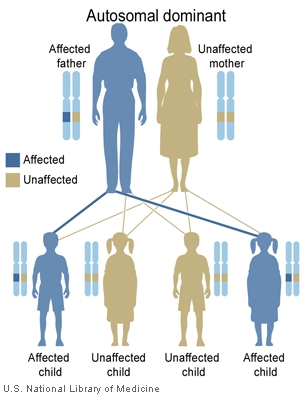 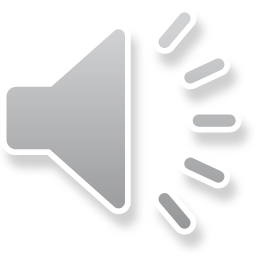 3
4
1
2
Biochemical basis of the disease
Htt is expressed in all mammalian cells especially in the brain and testes but the function in human is unclear.
The expanded CAG repeats are translated into an abnormally long polyglutamine tract close to the N-terminus of the Htt protein.
 The presence of the polyglutamine expansion causes the mHtt protein to misfold and form aggregates in neurons resulting in neurotoxicity characterized by the disease.
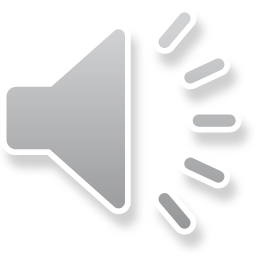 12
Frameshift Mutation
B- Deletion Mutation
Analogy: 
The  cat  ate  the  rat
remove the “e”
Th  cat  ate  the  rat
Reread as 3 letter words
Thc   ata  tet  her  at
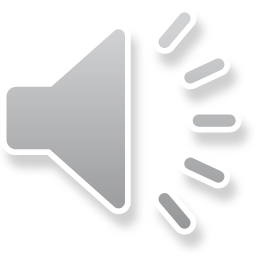 13
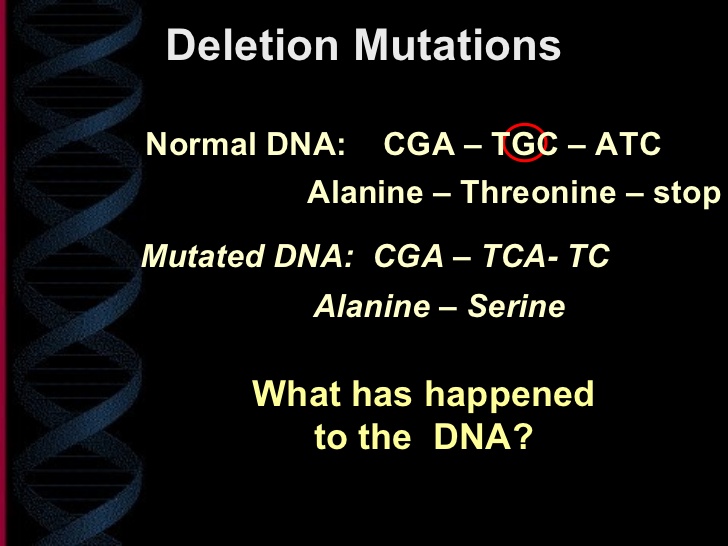 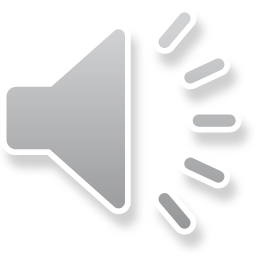 14
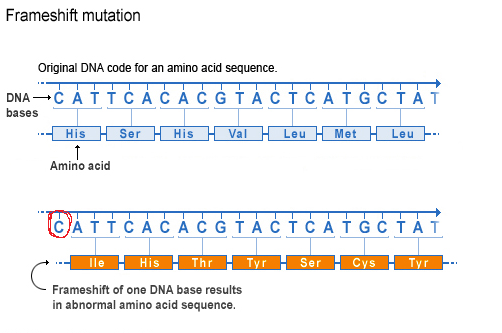 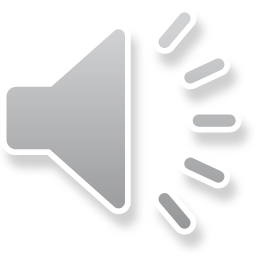 15
A nitrogen base is deleted from the sequence.  
It causes the triplet “frames” to shift. 
It always affects the amino acids and, consequently, the protein.
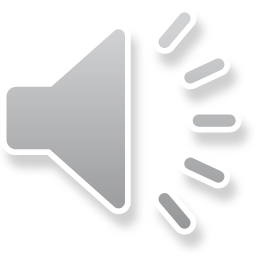 16
Cystic Fibrosis (CF)
CF is an inherited disorder that causes severe damage to the lungs, digestive system and other organs in the body.
 It affects the cells that produce mucus, sweat and digestive juices make them sticky and thick. 
Instead of acting as lubricants, the secretions plug up tubes, ducts and passageways, especially in the lungs and pancreas.
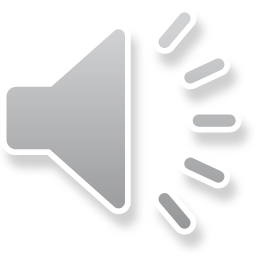 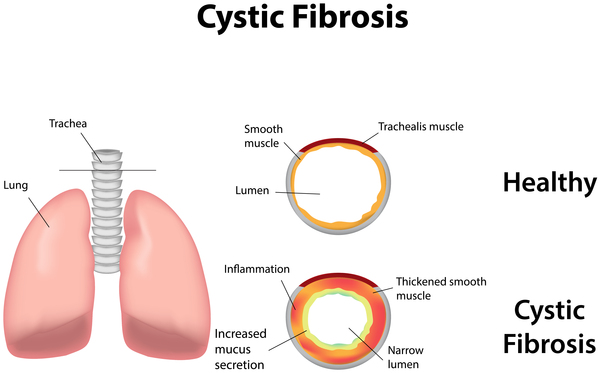 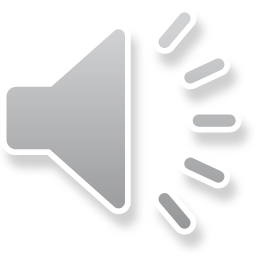 Symptoms:
I- Respiratory symptoms:
The thick and sticky mucus associated with CF clogs the airways in the lungs.  Excess mucus in the lungs can lead to the following signs and symptoms such as:
A persistent cough that produces thick mucus (sputum)
Wheezing
Exercise intolerance
Repeated lung infections 
Inflamed nasal passages or a stuffy nose
Recurrent sinusitis
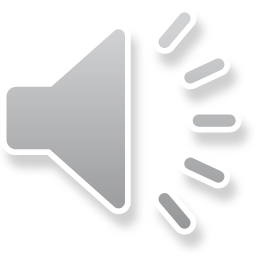 Symptoms:
II- Digestive symptoms
The thick mucus can also block tubes that carry digestive enzymes from the pancreas to the small intestine. The result is often:
Foul-smelling, greasy stools
Poor weight gain and growth
Intestinal blockage, particularly in newborns (meconium ileus)
Chronic or severe constipation
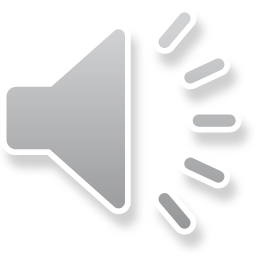 Genetic basis
CF is caused by mutations in the CF transmembrane conductance regulator (CFTR) gene which regulates ion conductance across the cell membrane
CF is due to deletion of three nucleotides which code for phenylalanine at position (delta F508)  causing the loss of a phenylalanine residue. 
This deletion occurs in the tenth exon of the CFTR gene.
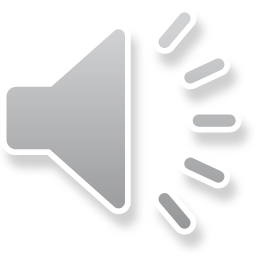 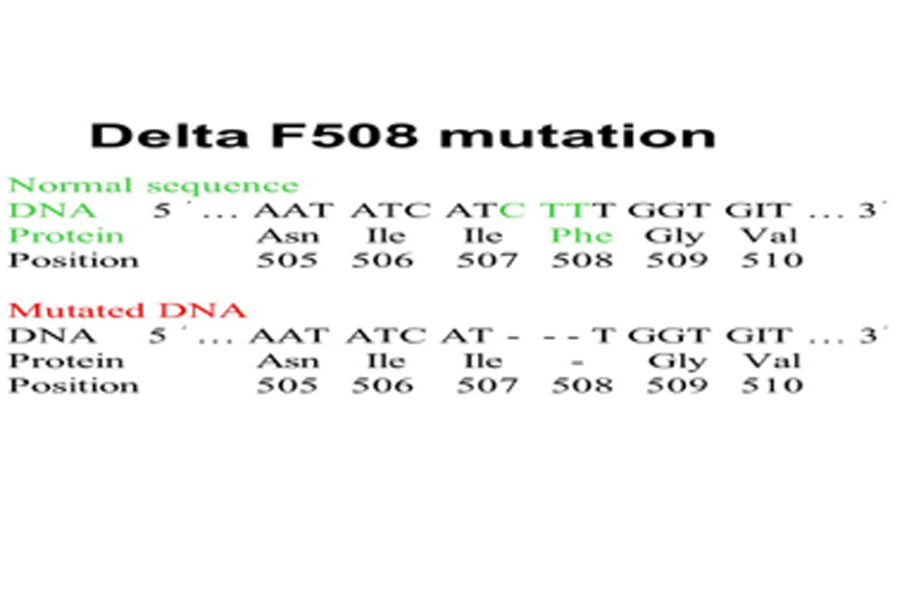 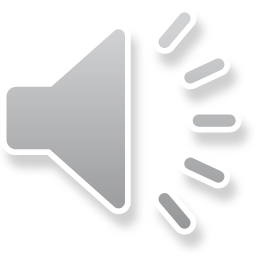 Mode of Inheritance:
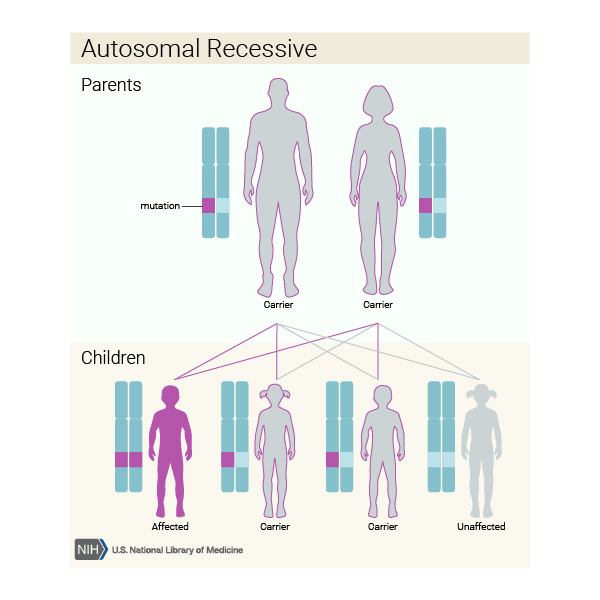 Autosomal recessive
- 25% homozygous mutant (CF)
- 50% heterozygous (carrier)
- 25% homozygous normal (unaffected)
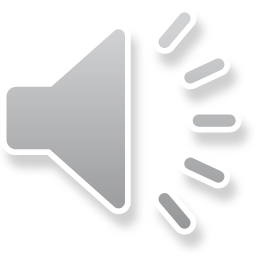 Biochemical basis of the disease
The cystic fibrosis gene codes for a cystic fibrosis trans membrane conductance regulating protein (CFTR) which regulates ion conductance across the cell membrane. 
CFTR is an anion channel mainly conducting Cl− across the apical membranes of many different epithelial cells.
The delta 508 defect leads to a deletion of phenylalanine from this protein, impairing its function. 
Dysfunctional CFTR causes dysregulation of epithelial fluid secretion and thickening of the mucus. This, in turn, leads to the dysfunction of organs such as the lungs, pancreas, kidney and liver.
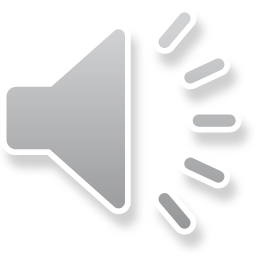